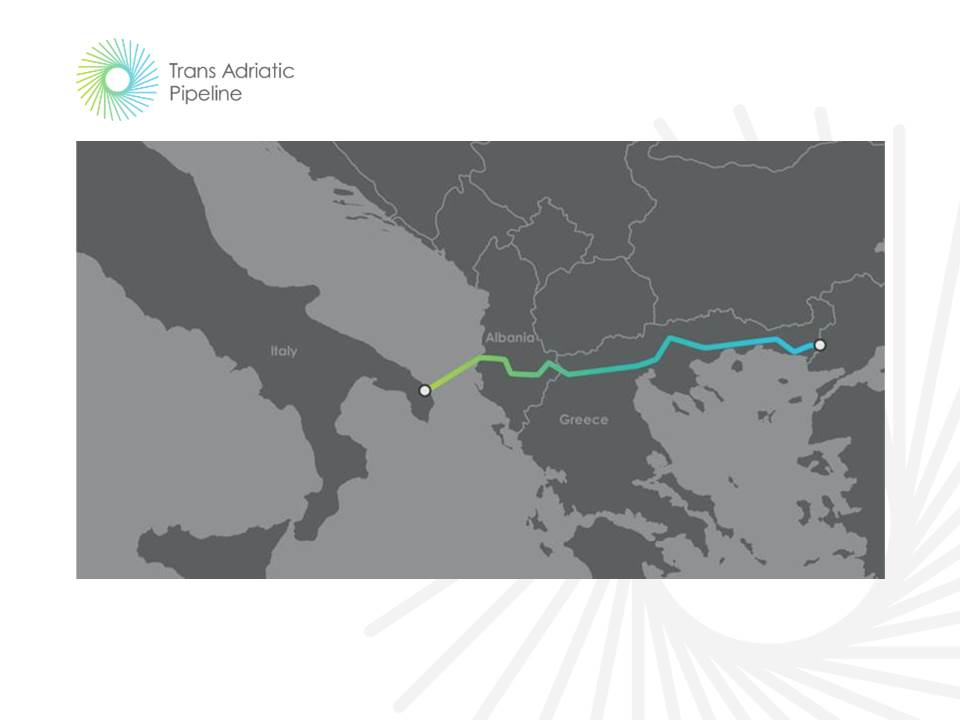 Gasdotto TAP
«Trans Adriatic Pipeline»


Prescrizione A5 del DM 223/2014
Risposta alle osservazioni pervenute da ISPRA e ARPA Puglia con lettera prot. n. 46692 in data 18 luglio 2016